Ostrom in the City:From the Urban Commons to the Co-City
Sheila Foster, Georgetown University
Christian Iaione, LUISS Guido Carli University
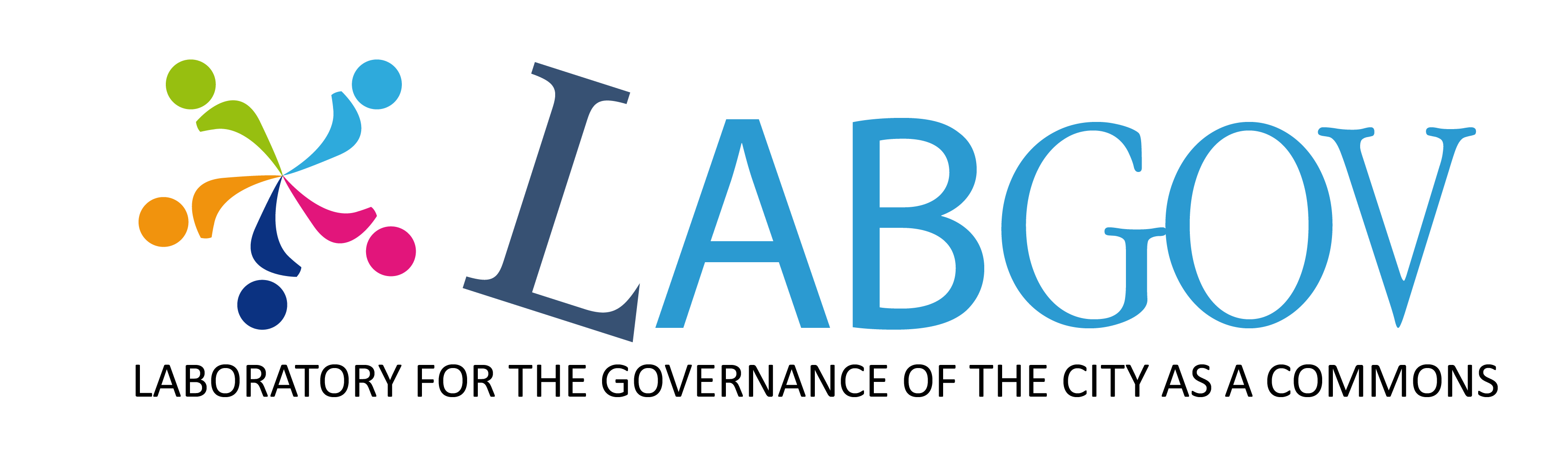 Research Question
Are there recurrent institutional patterns, common methodological tools, and/or design principles employed in cities across the globe to manage or govern different urban resources and services that involve urban residents in their delivery, management or ownership?
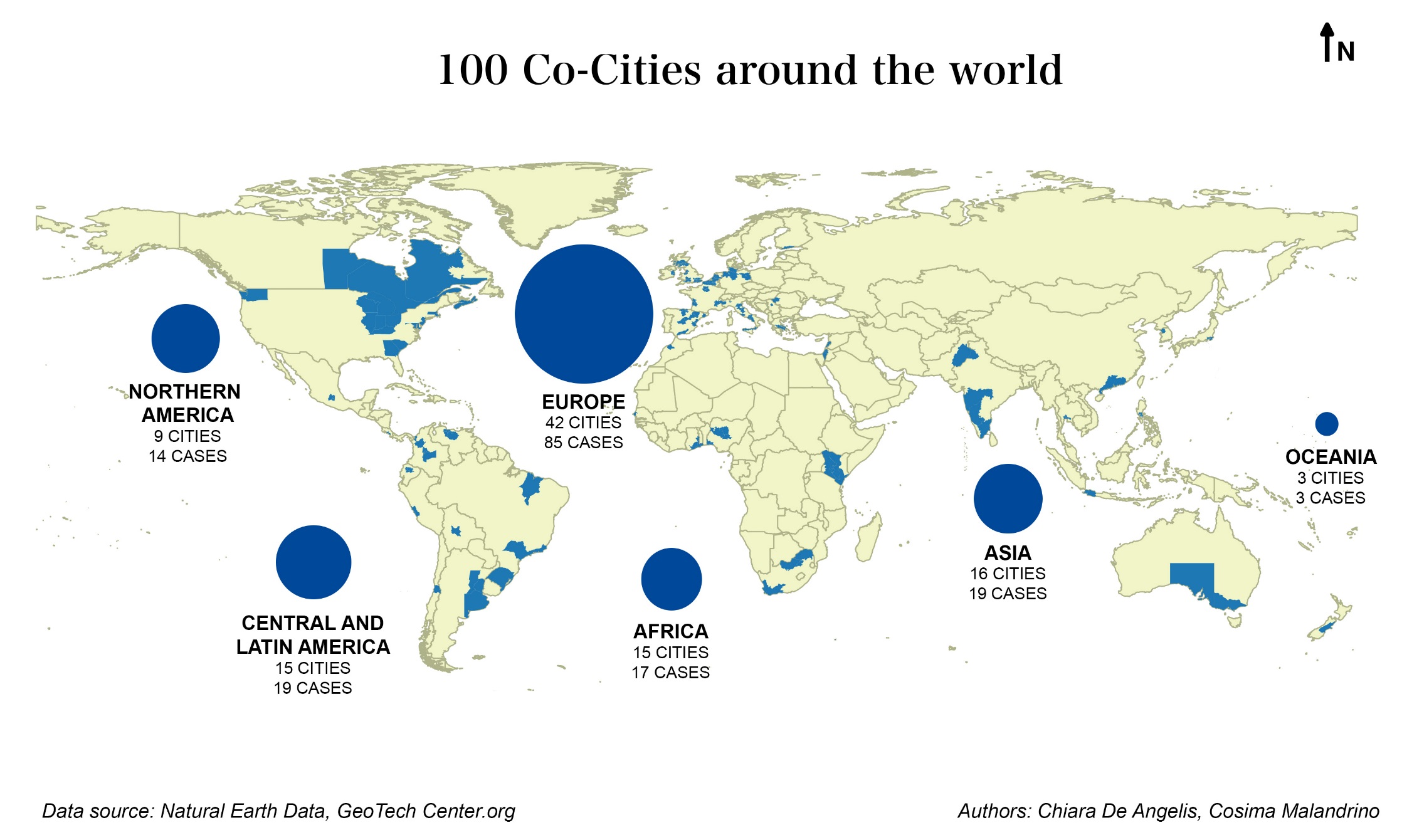 The Dataset
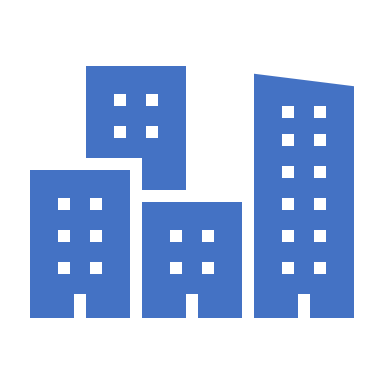 Analytical Framework: The City as a Commons
“City as a platform for sharing and collaboration, participatory decision-making and peer-to-peer production, supported by open data and guided by principles of distributive justice” 
(Foster and Iaione 2016)
What is a Commons?
What are Urban Commons?
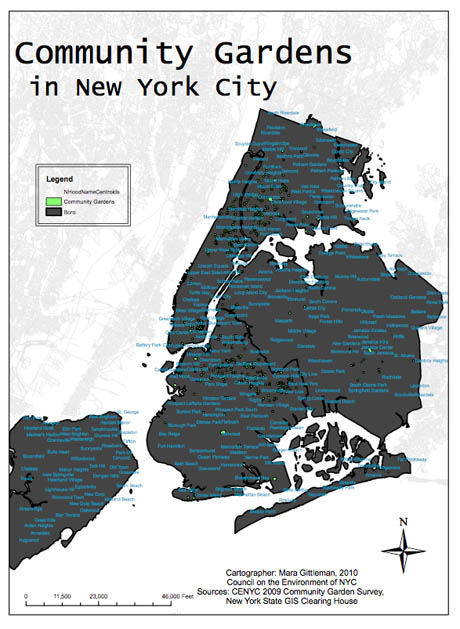 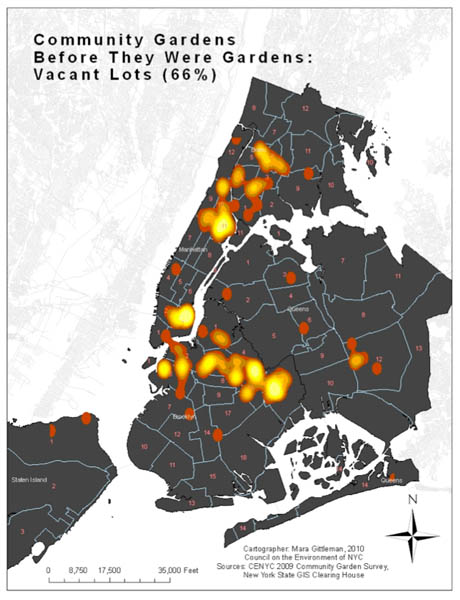 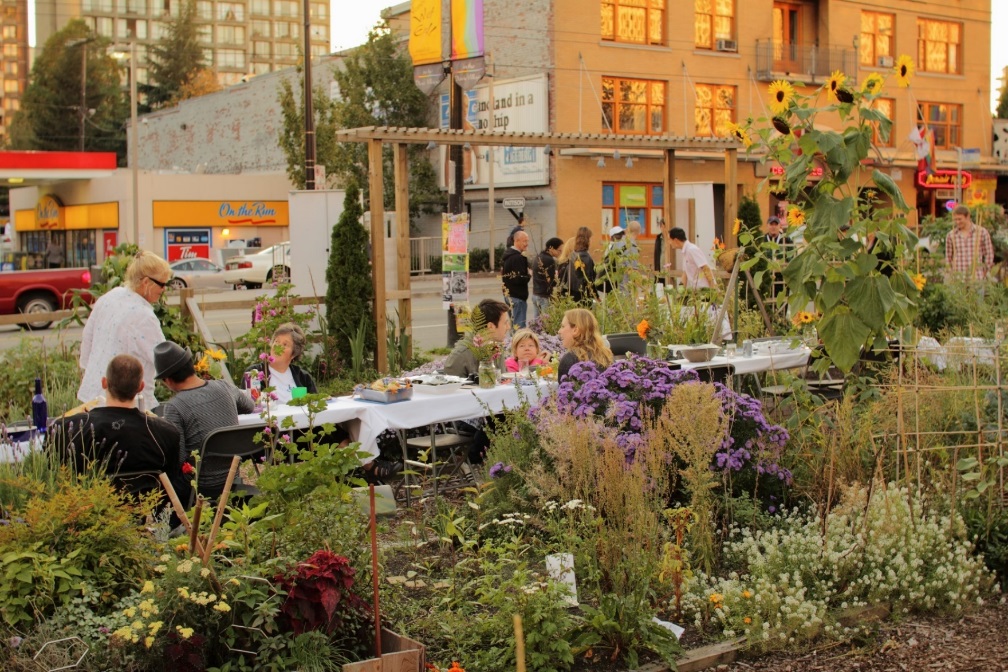 Ex OPG Je So Pazzo – Former Criminal Psychiatric Hospital – Civic Uses in Naples
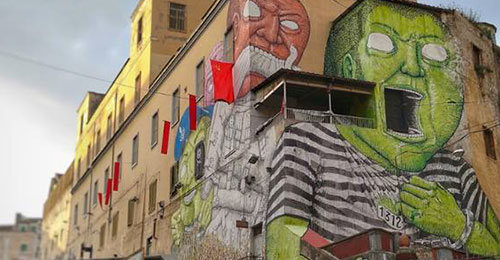 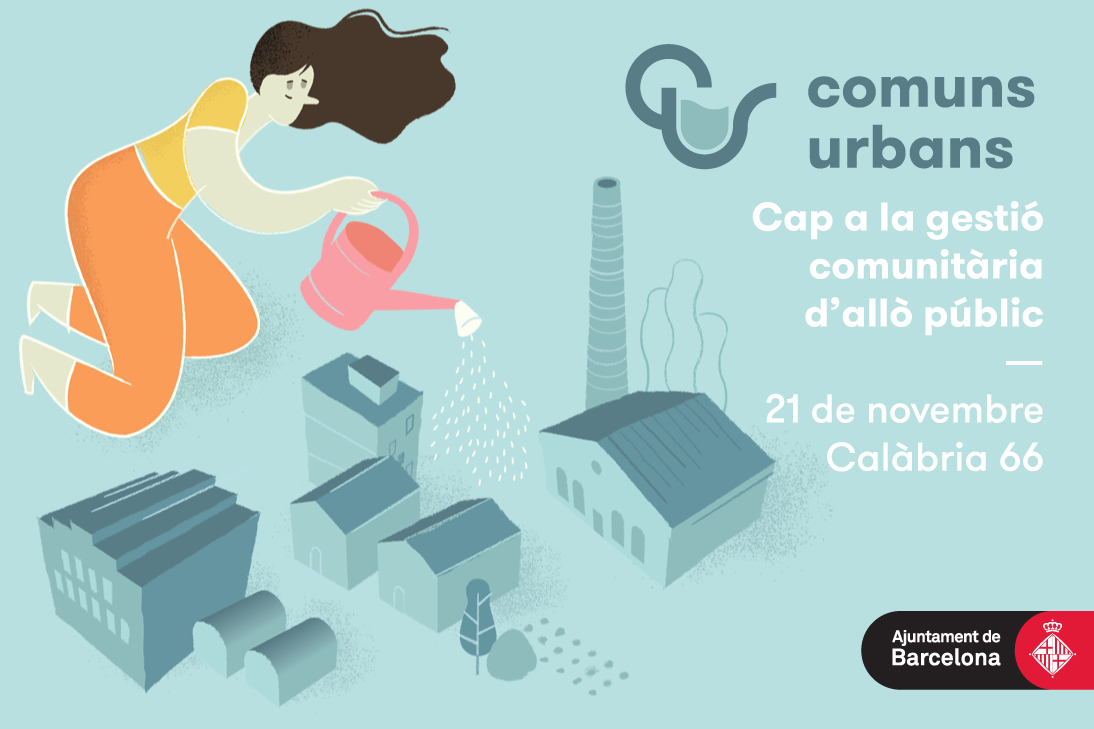 CO-CITY TURIN - THE COLLABORATIVE MANAGEMENT OF URBAN COMMONS TO COUNTERACT POVERTY AND SOCIO-SPATIAL POLARISATION
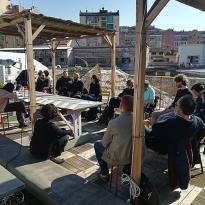 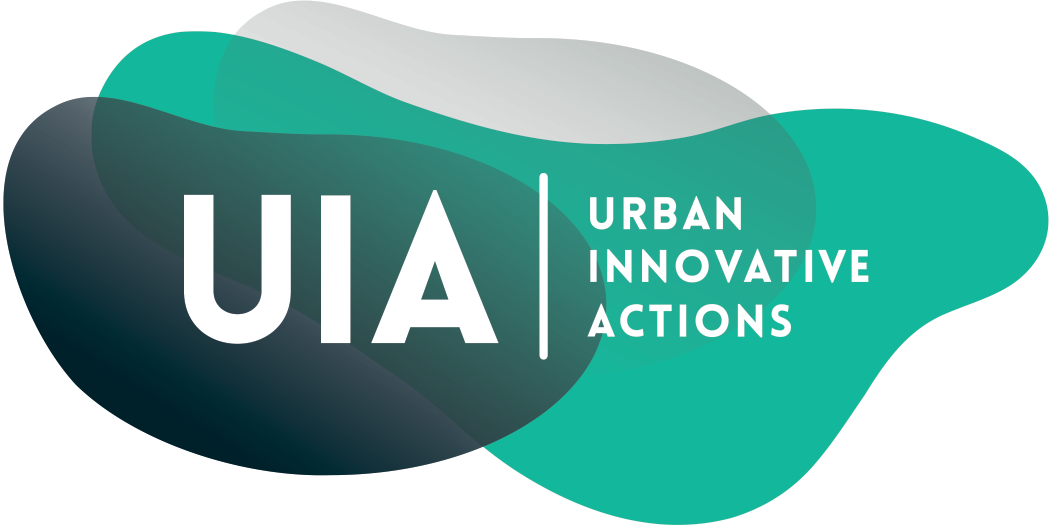 Community Land Trusts
Housing cooperatives have a long history in American cities (traceable to African American communities)
Use of CLTs separate land ownership from land use 
Transform what might otherwise be a collection of individuals owning property (in the typical cooperative ownership model) into a
Collaboratively governed institution (“tripartite” board) to ensure affordability
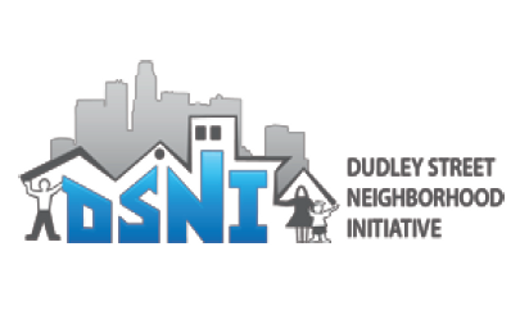 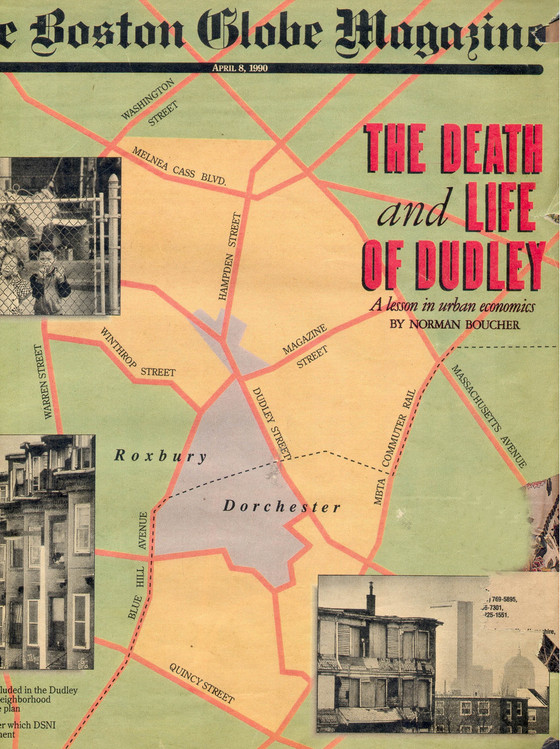 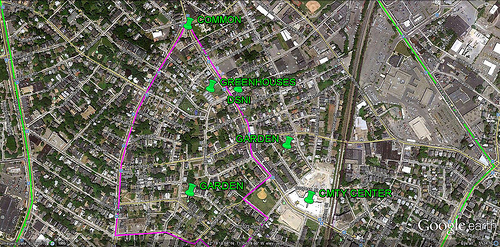 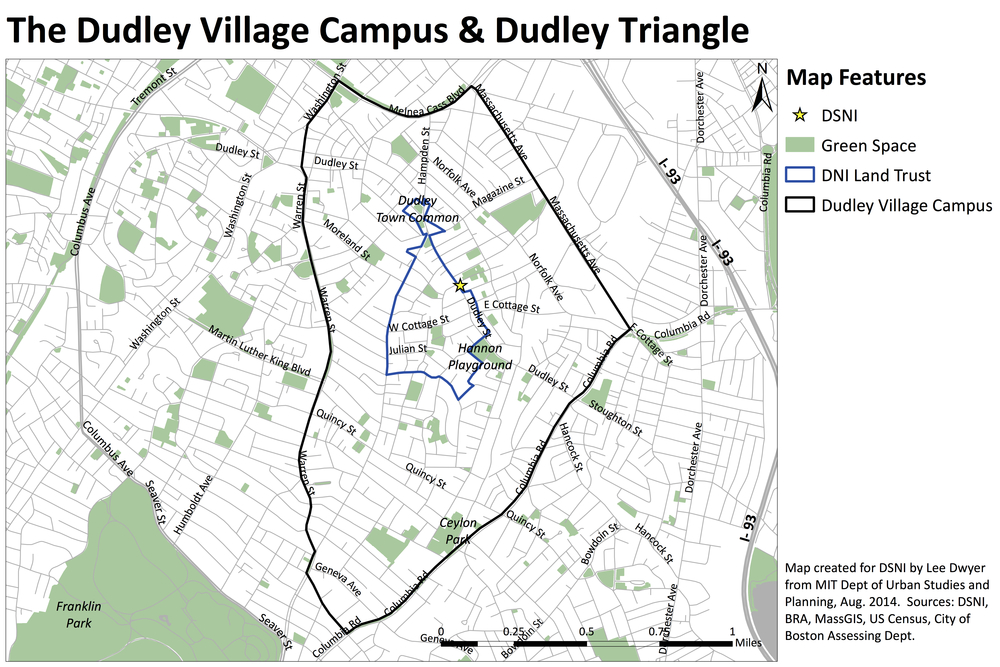 Community Wireless or Broadband Networks
“Mesh Networks” (Red Hook, Brooklyn; Spain, Greece, Italy, Latin America)
Open infrastructure; managed and governed by the community 
Community Broadband (rural areas, low-income urban)
Addresses in part the digital divide
Even with “smart city” innovations such as LinkNYC (public high speed networks)
30% of households in Harlem, Bronx lack broadband access
2018 NSF SMART AND CONNECTED COMMUNITIES PI MEETING
A Novel Architecture for Secure Energy Efficient Community-Edge-Clouds with Application in Harlem: SEEC Harlem, NSF Award #CNS-1737453

Dan Kilper1 (Lead), Clayton Banks2, Bryan Carter1, Rider Foley3, Sheila Foster4, Bruce Lincoln2,  Olivier Sylvain5, Malathi Veeraraghavan3, Ron Williams3
1University of Arizona (Lead), 2Silicon Harlem, 3University of Virginia, 4Georgetown University, 5Fordham University
http://cian-erc.uawebhost.arizona.edu/seec-harlem
Comp Case Studies
Public Trust Model
Community Engagement
Community Network + Edge Cloud
Community
Contributions
Edge Cloud Design & Opt.
Microsoft/Cisco Hardware
Edge cloud to disaggregate hardware
Community network as digital constructed commons resource
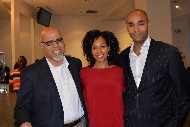 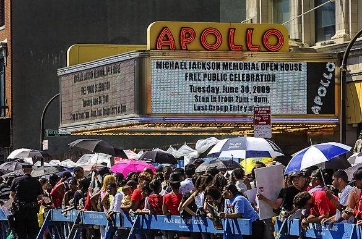 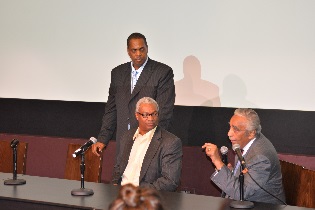 Technology Assessments
COSMOS
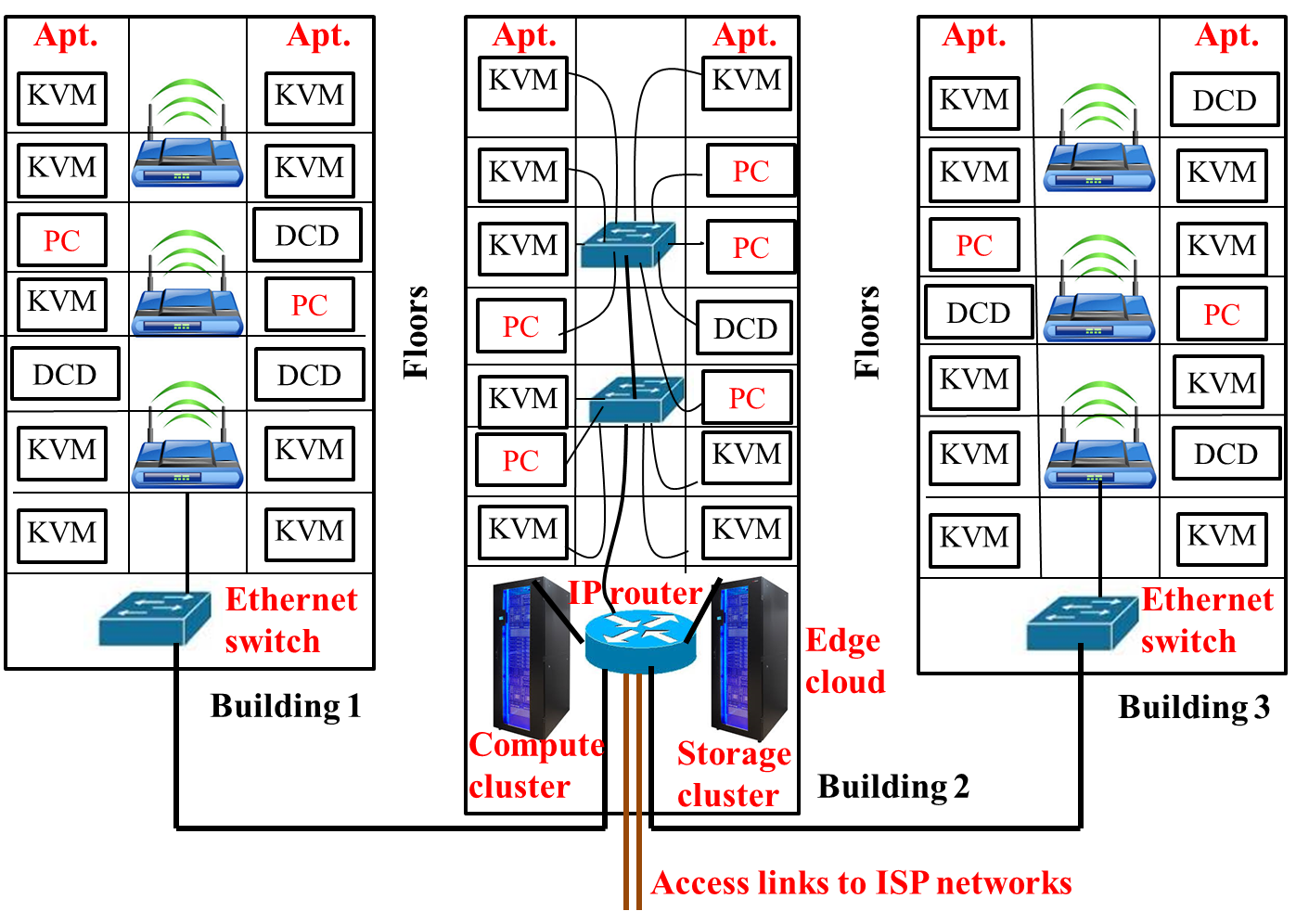 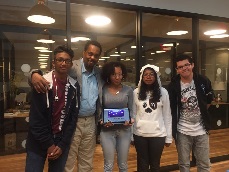 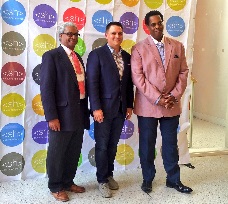 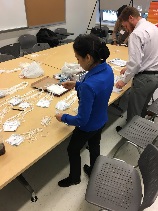 Co-Produced Edge Cloud
Initial ZeroClient Trial
100 User ZeroClient Trial
Apollo  Theater Demo
School Demo
Gigabit Center
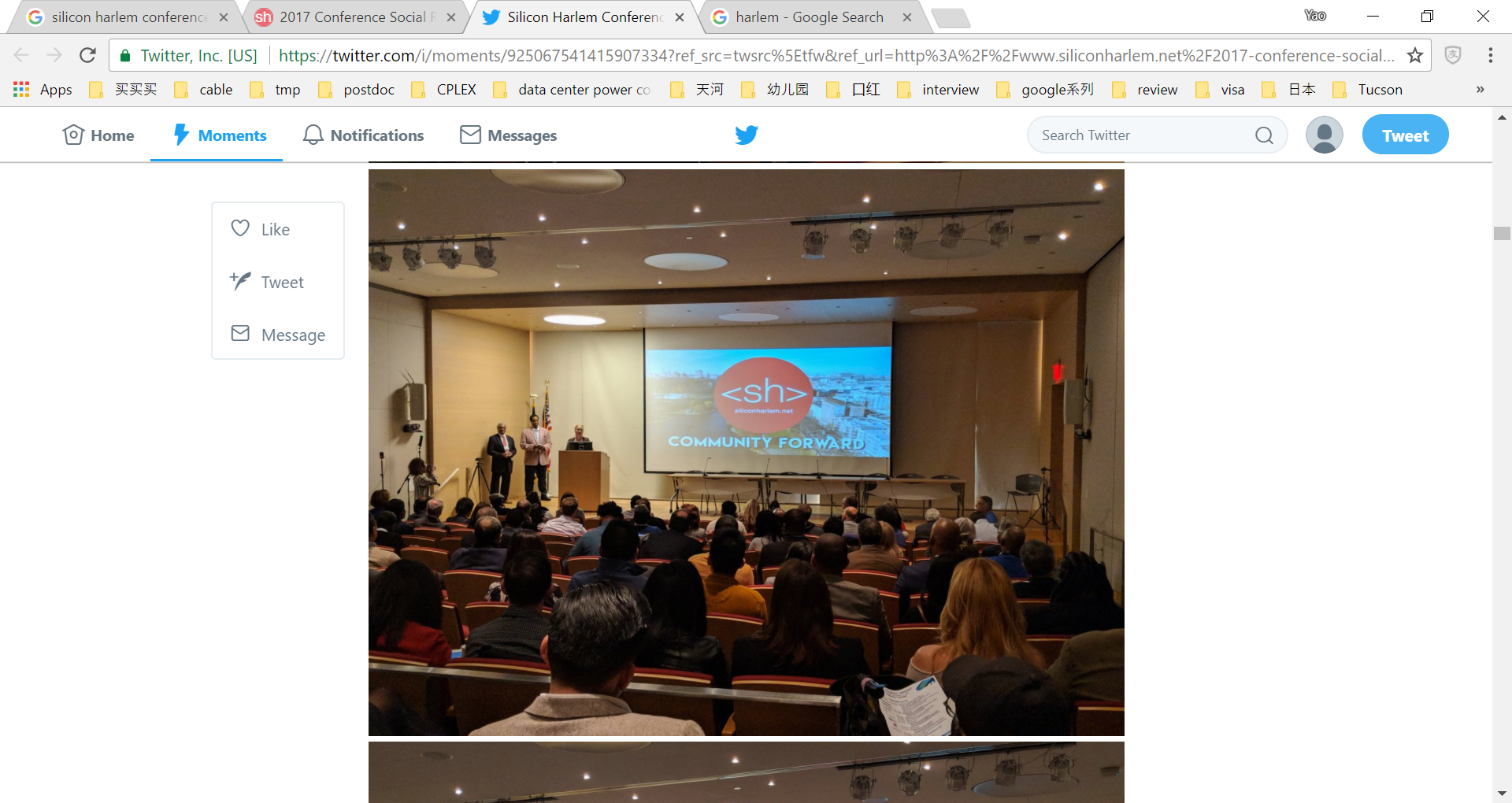 Internet resources governance
Equitable benefits
Transferrable 
Smart community education
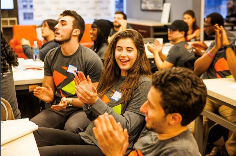 Low cost, secure user devices
Shared, centralized IT management of high performance edge cloud
What’s Next
Where We Are
Community Apps & Demos
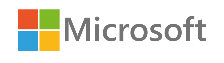 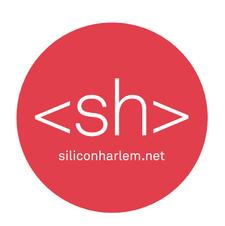 Kick-off at Silicon Harlem Conference 2017
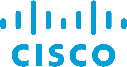 Appl & VR Test Platform & SW
Zero Client Test Platform
Design and planning of edge cloud
EC-DC Software
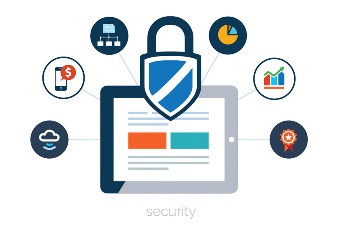 Performance evaluation: user experience
Service Provider Contributions
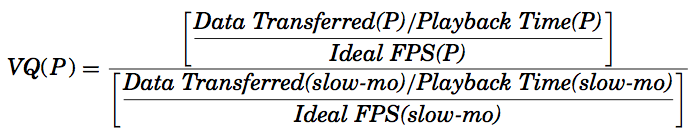 governance and business models:
Privacy, security
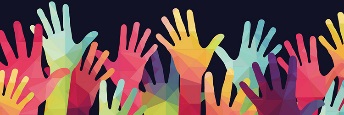 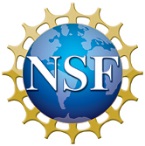 Public engagement/
participatory technology assessments (pTA)
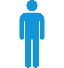 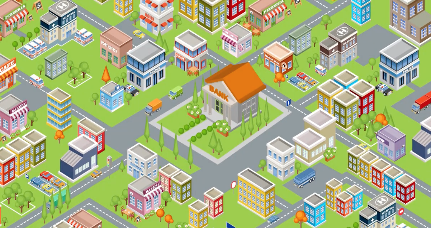 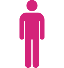 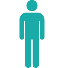 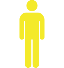 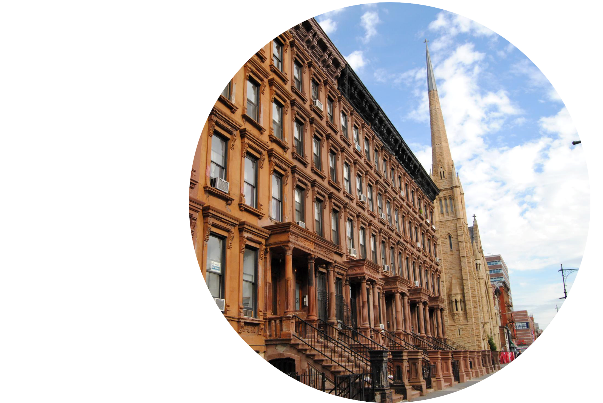 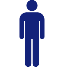 CONNECTING HARLEM
Describe the aims of this project and how you plan to address them in collaboration with your community partners and in a specified community.
REQUIRED Graphical representation 
of your approach, its place within the broader application domain, and interaction with the community.
[Speaker Notes: BRIEFLY INTRODUCE YOURSELF AND YOUR INVESTIGATORS (10 sec slide)]
COVIOLO COMMUNITY-BASED WIRELESS NETWORK IN REGGIO EMILIA
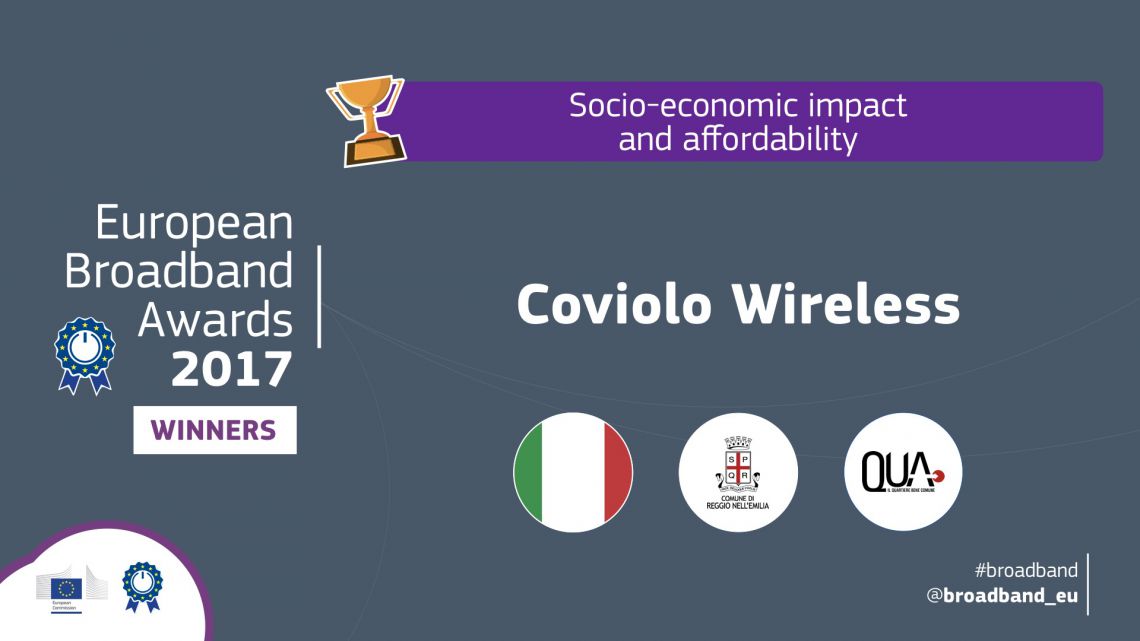 Community Managed Micogrids
Use existing infrastructure and add advance technology to deliver or increase local energy production
EJ/climate justice groups have promoted in large cities
Can put in public housing or affordable housing buildings
Increase resiliency of low-income, vulnerable communities
Energent – 500 Urban Commons Projects – Gent Commons Transition Plan
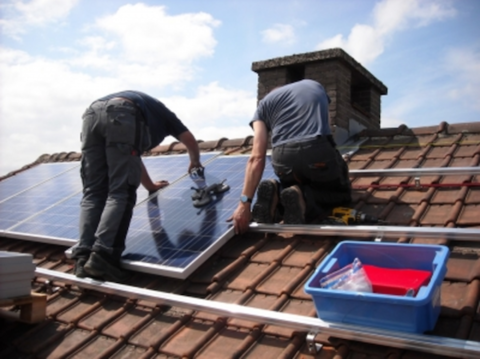 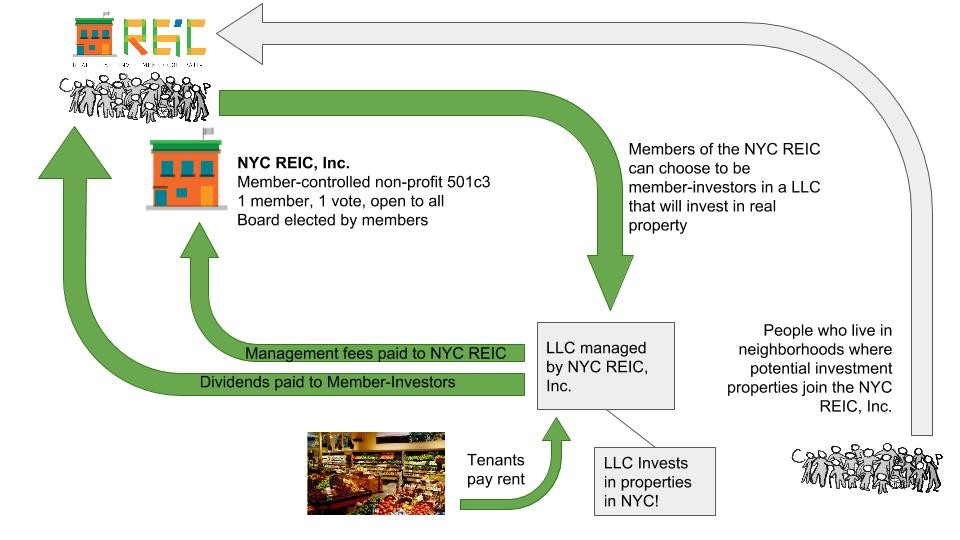 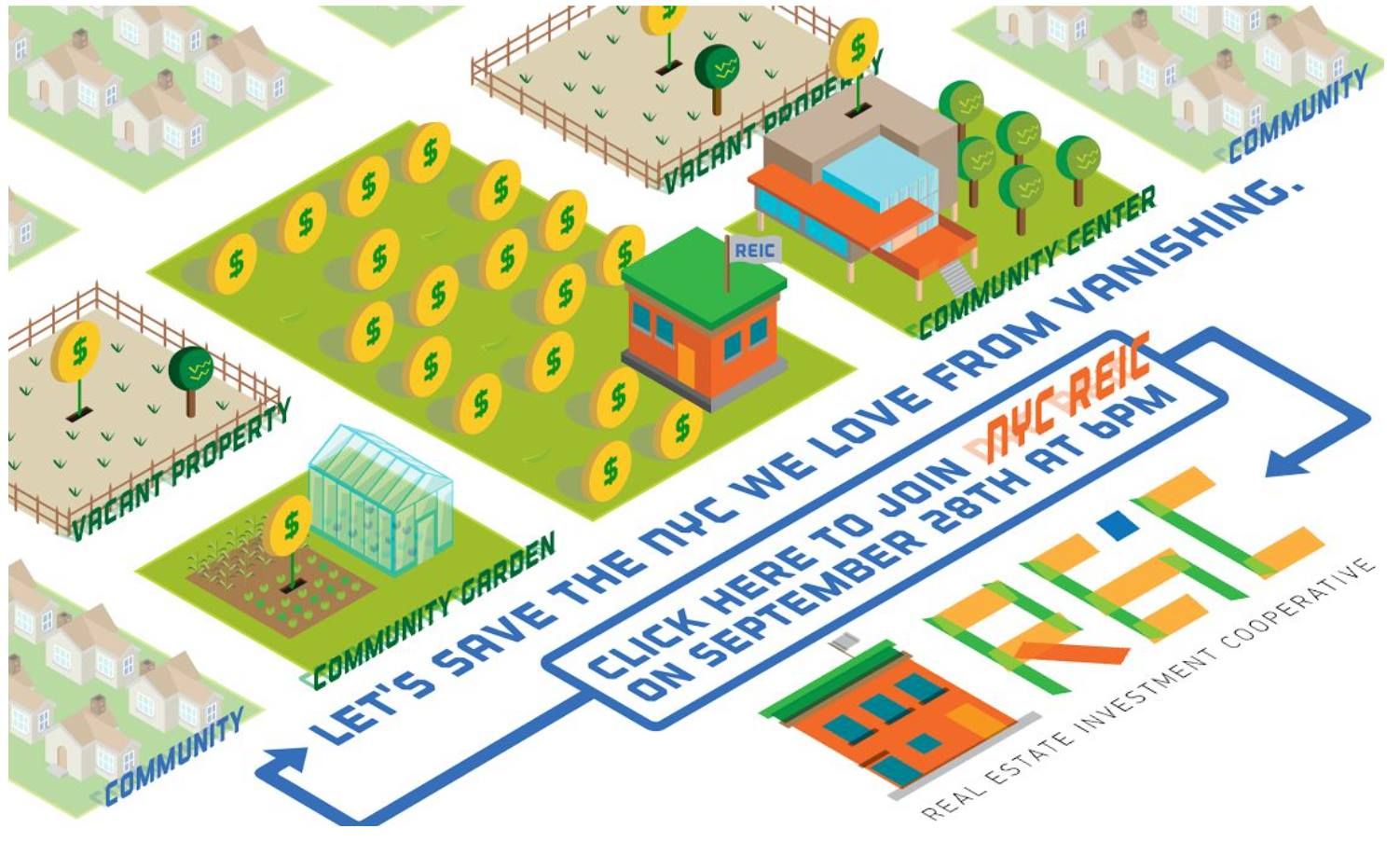 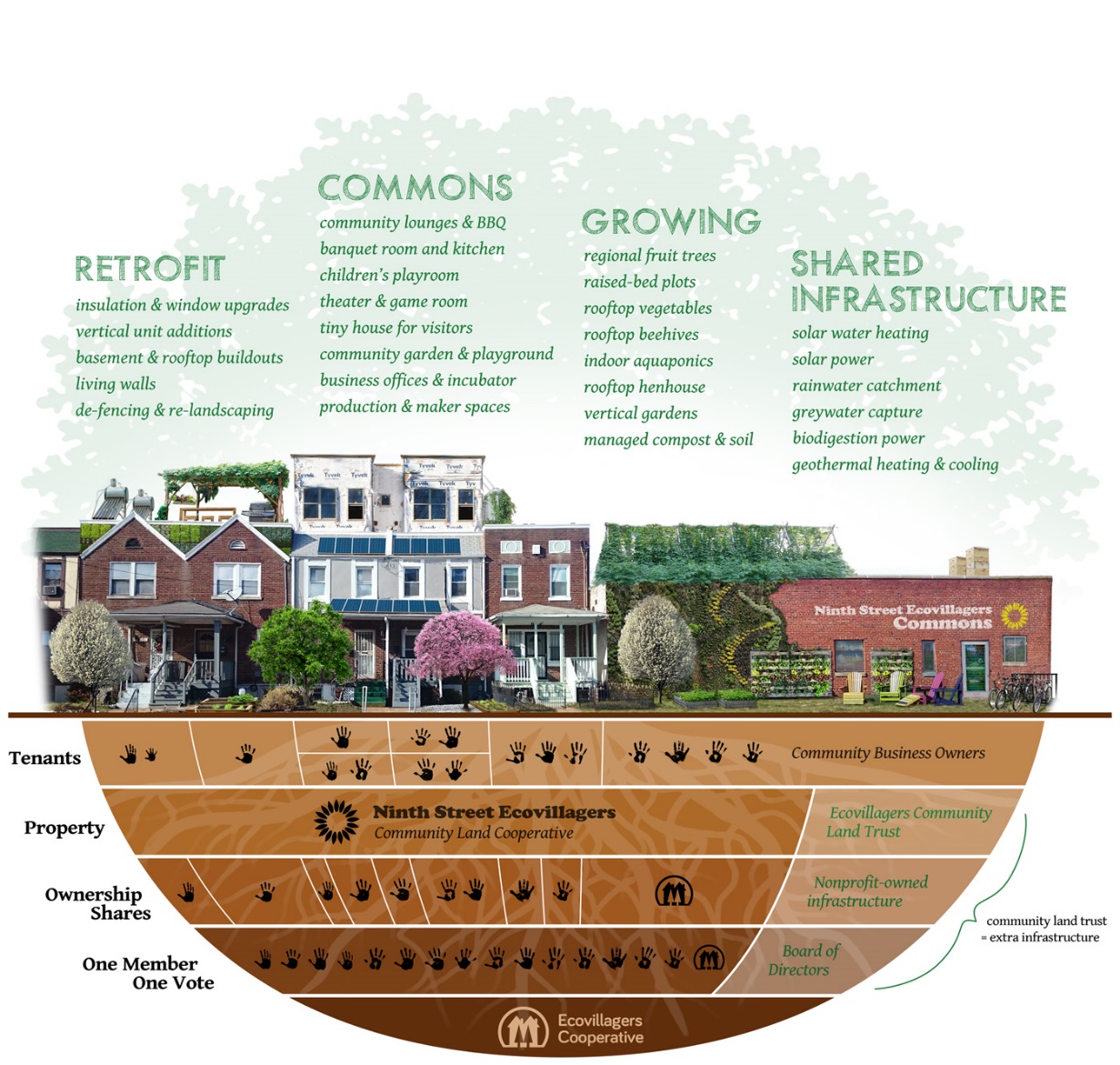 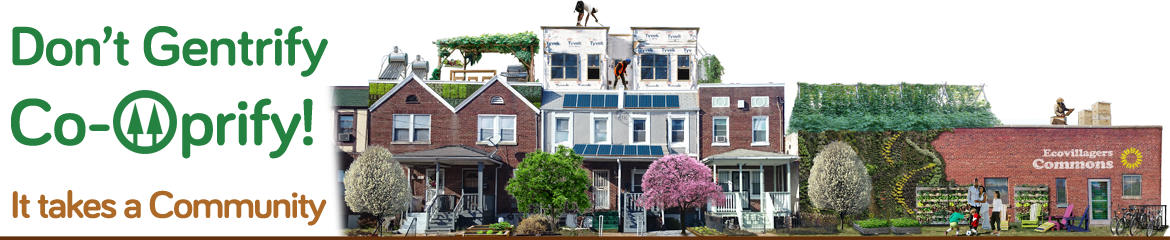 Working Hypothesis
Cities that have many constructed urban commons are those where there is an enabling state and presence of strong pooling economies
Institutional Design Principles
Co-Governance
Presence of independent institutions (formal/informal)
Collaboratively manage resource or service
Community (of users) partners with at least four other actors or sectors (“quintuple helix”)
Shared rules and/or norms (operational autonomy)
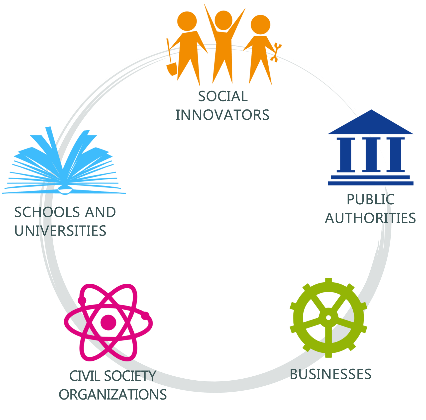 Enabling State
Public authorities facilitate or support creation 
Sometimes technical, financial, infrastructure, legal tools
Can be key actor in co-governance regime or
Shadow actor (rights protection, dispute resolution)
“Nests” urban commons within overarching system of higher level rules or institutions
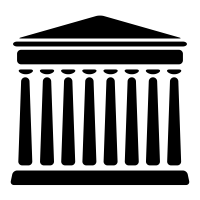 Social and Economic Pooling
Joining of different resources 
Create new opportunities, goods, services
With characteristics of non-mainstream socio-economic system (e.g. peer to peer, mesh, collaborative, or circular  resource system)
Directed towards underserved or vulnerable populations
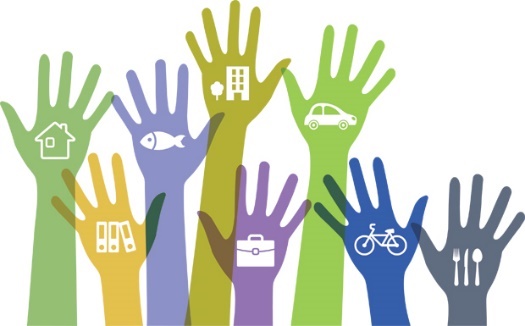 Experimental
Institutional, legal or policy innovation
Context-specific, place-based
Iterative approach with replicability/scalability
Sunset provisions, feedback and evaluation mechanism
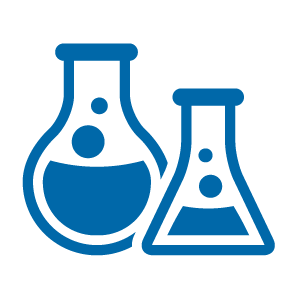 Tech Justice
Last mile connectivity to underserved populations
Collective ownership and/or management (community)
Open participation and access to network
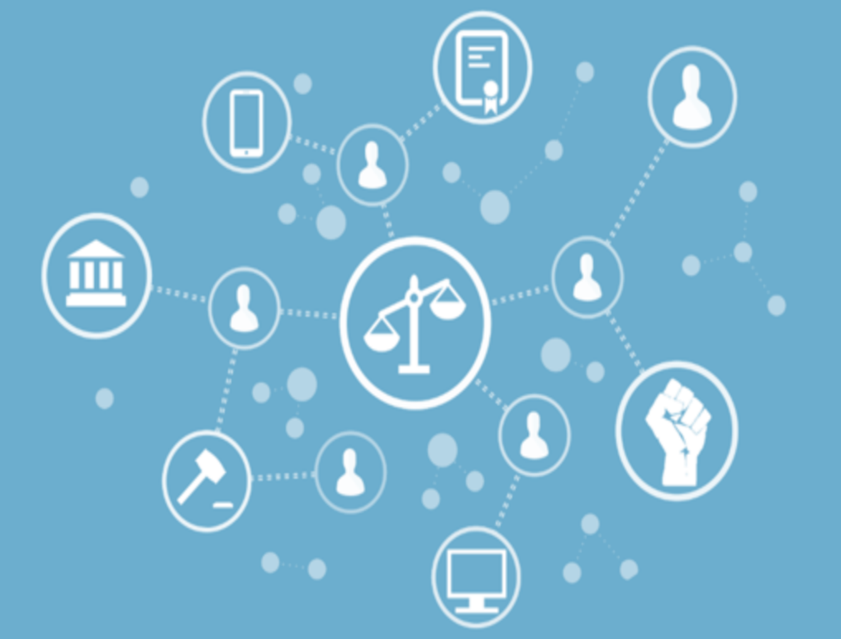 Co-City Tools and Mechanisms
The Co-City Cycle
The Co-City Cycle is designed to create the most favorable environment for experimentation using the design principles to innovate urban policies and institutional frameworks

 The key is to transform cities/neighborhoods into laboratories for commons-based governance solutions
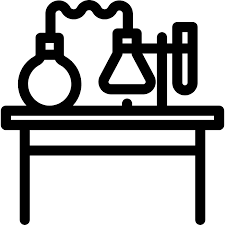 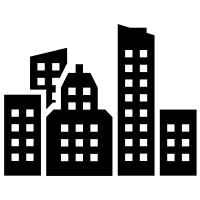 The Co-City Cycle
Phase 1: Cheap Talk
Understand the objectives of your  collaborators and partners.
Phase 6: Testing
Design and execute a framework to test  your prototype. Ensure you are adapting it  at regular intervals to be more useful,  based on community feedback.
Phase 5: Modeling
Identify the legal requirements and  adjustments needed to make your  prototype possible. Implement these  changes.
Phase 2: Mapping
Identify the needs, challenges, and  opportunities of the community you are  seeking to serve.
Phase 3: Practicing
Generate ideas and share them with users  for feedback.
Phase 4: Prototyping
Develop a clear and detailed concept of  one way to support the community.
V1 12/17